¡BIENVENIDOS!
DOMINGO, DÍA DEL SEÑOR
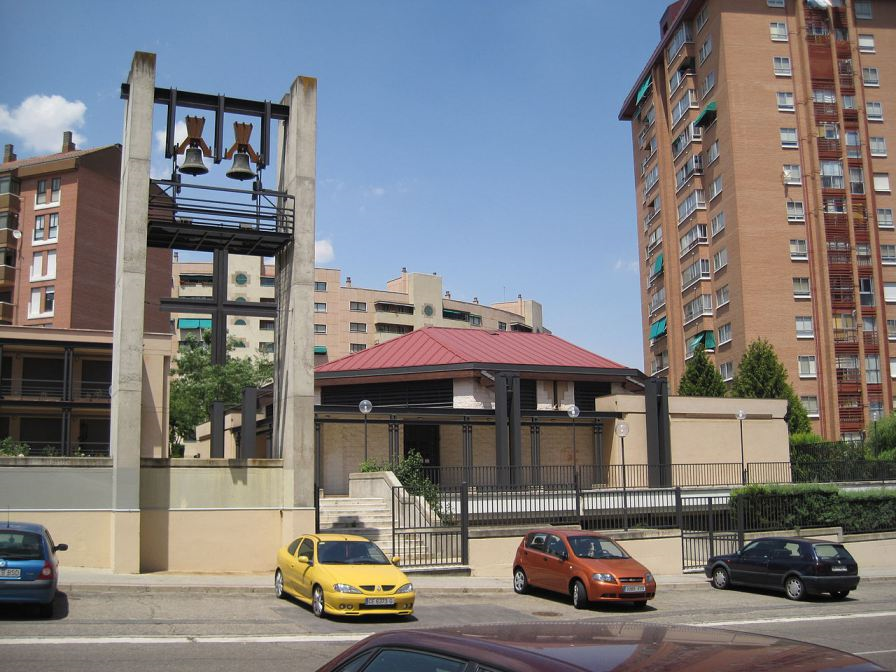 ORIENTADA A NIÑOS, PREADOLESCENTES Y FAMILIAS
COMUNIDAD PARROQUIAL CRISTO REDENTOR –VALLADOLID-
CUARENTA DÍAS CAMINANDO
Cuarenta días caminando      ¡Cuaresma!
hacia la Pascua de Jesús.
La comunidad te anima  
a celebrar un nuevo cambio 
en tu vida (bis)
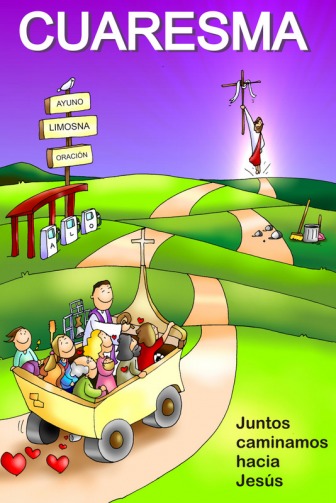 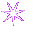 V DOMINGO DE CUARESMA
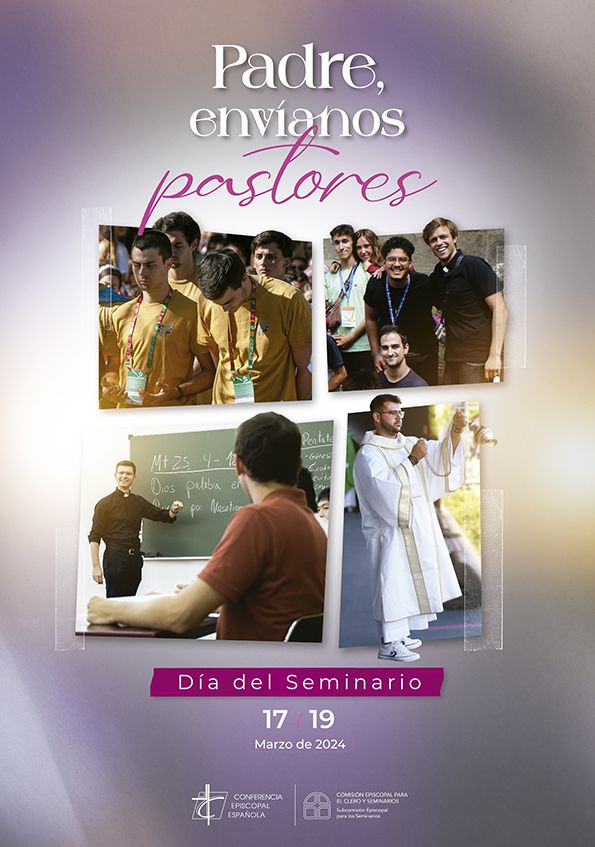 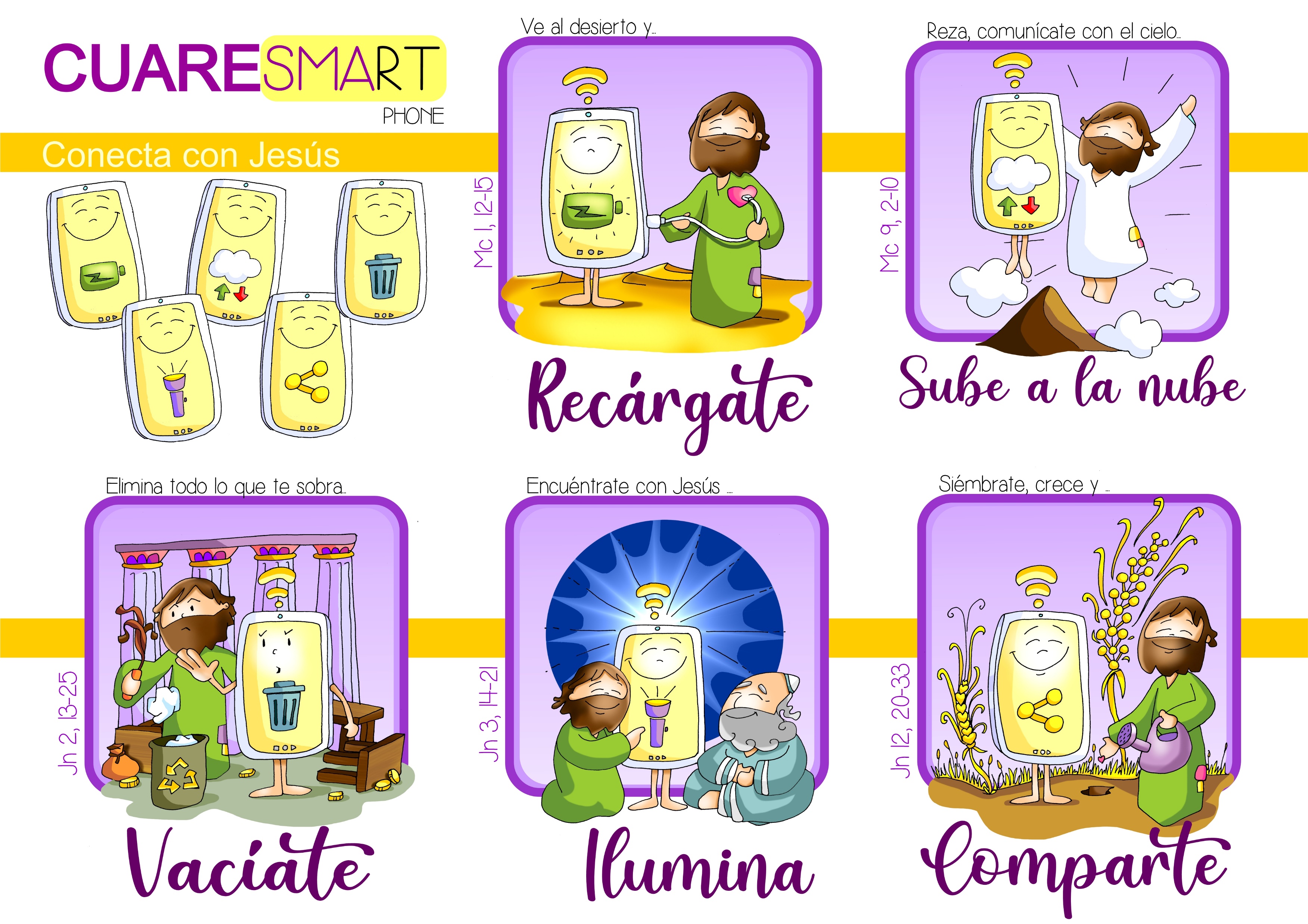 ESCUCHA TÚ LA PALABRA
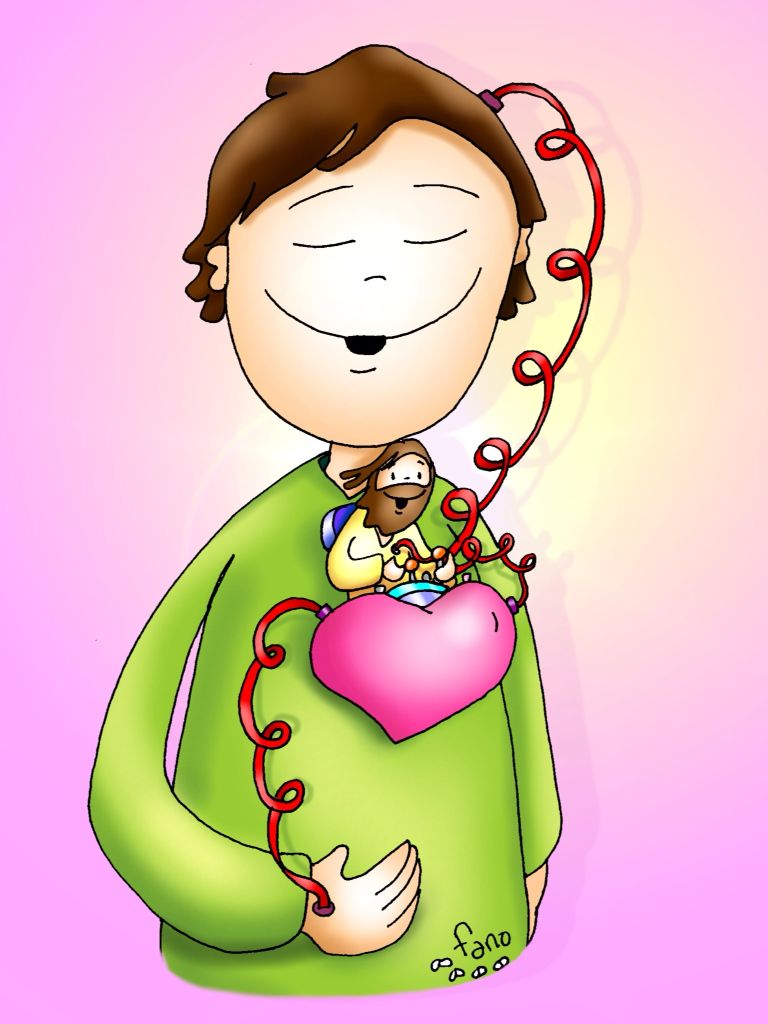 Escucha tú 
la Palabra de Dios,
no sólo con tus oídos, 
también con tu corazón.
Escucha tú la palabra de Dios; 
estate siempre atento a su voz.
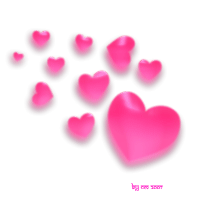 LITURGIA DE LA PALABRA
PRIMERA LECTURA: Libro de Jeremías.

SALMO:
Oh, Dios, crea en mí un corazón puro.

SEGUNDA LECTURA: 
Carta a los Hebreos.
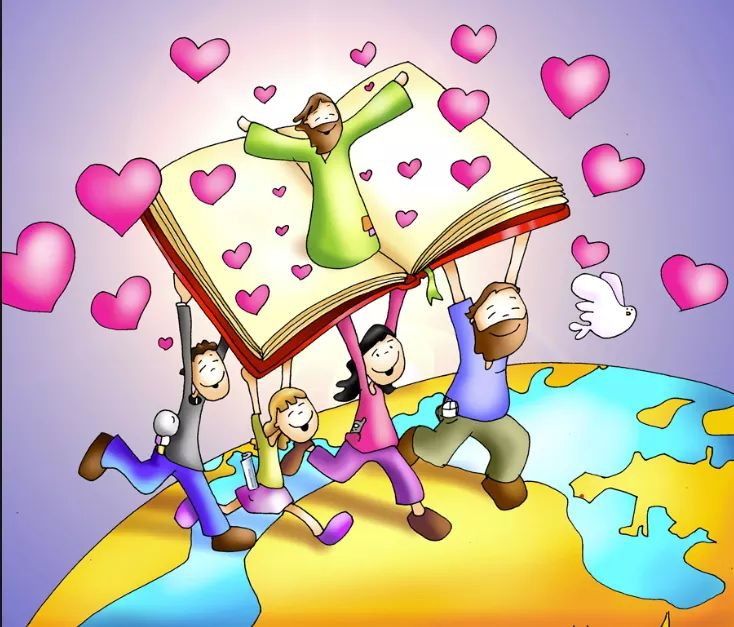 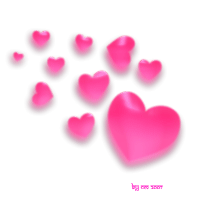 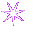 V DOMINGO DE CUARESMA
Juan 12 Si el grano de trigo cae en tierra y muere, da mucho fruto.
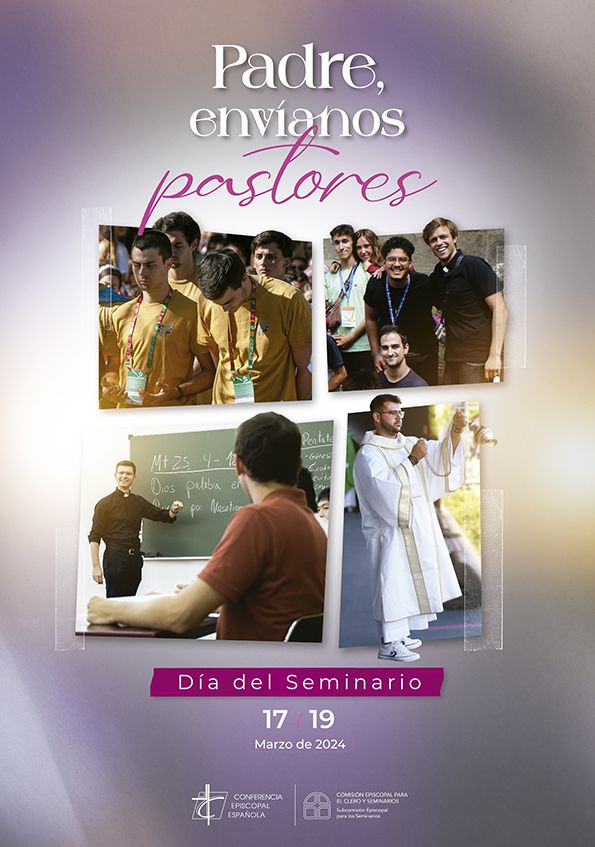 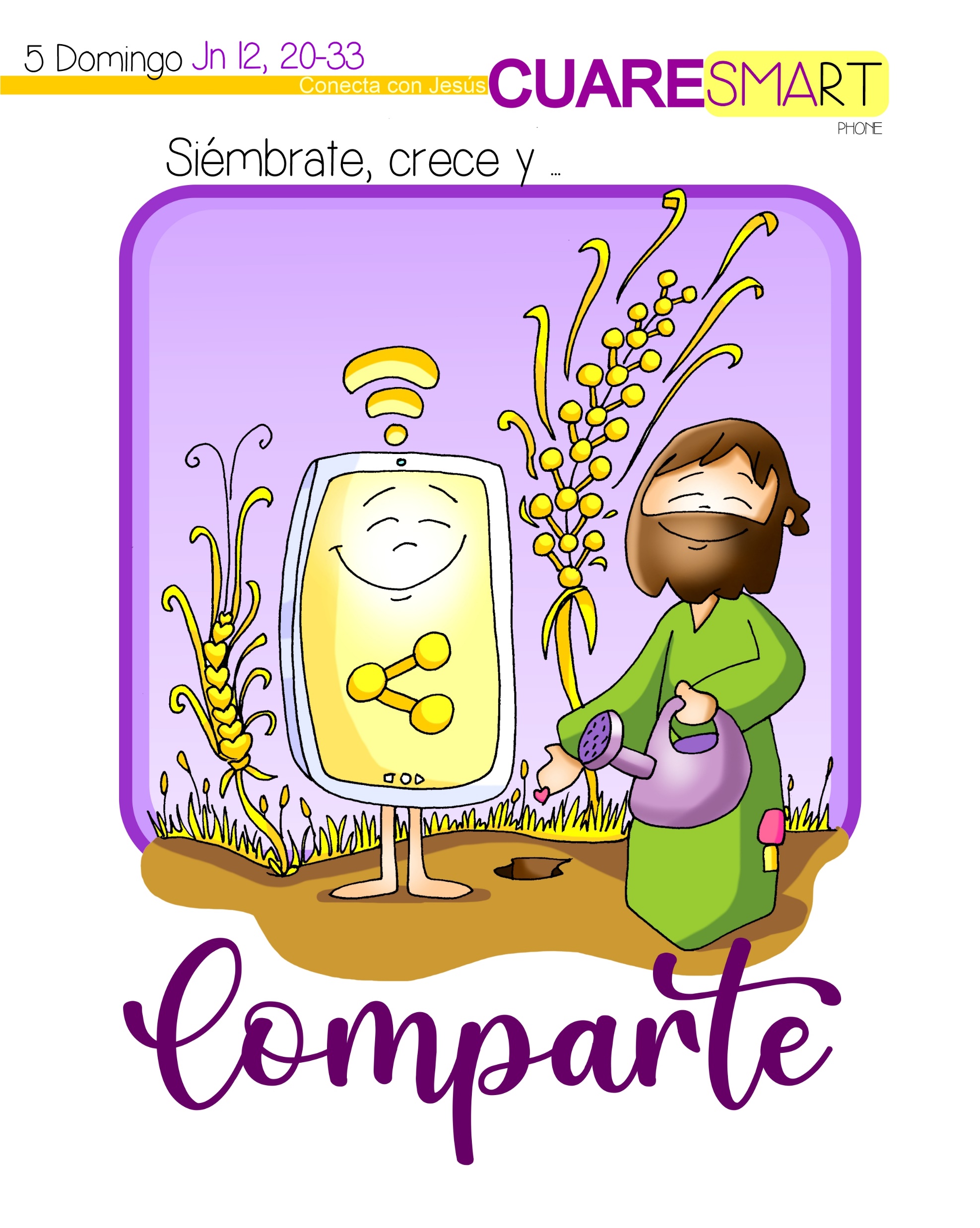 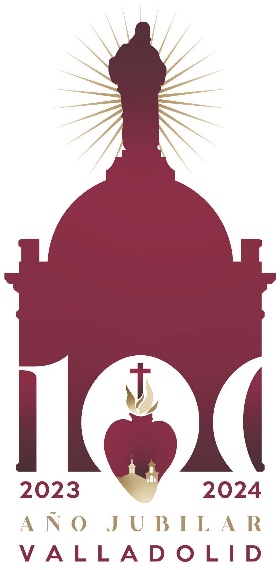 CREDO de los apóstoles
Creo en Dios, Padre Todopoderoso, 
Creador del cielo y de la tierra.
Creo en Jesucristo, su único Hijo, 
Nuestro Señor, que fue concebido por
obra y gracia del Espíritu Santo, 
nació de Santa María Virgen;
Padeció bajo el poder de Poncio Pilato, 
fue crucificado, muerto y sepultado, 
descendió a los infiernos, 
al tercer día resucitó de entre los muertos, 
subió a los cielos y está sentado a la
derecha de Dios, Padre todopoderoso.
Desde allí ha de venir a juzgar 
a vivos y muertos.
Creo en el Espíritu Santo, 
la santa Iglesia católica,
la comunión de los santos, 
el perdón de los pecados, 
la resurrección de la carne
y la vida eterna.
Amén.
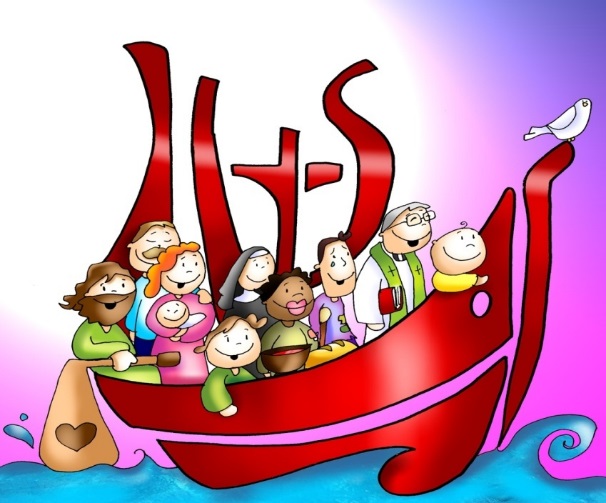 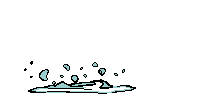 CREDO de Nicea - Constantinopla
y subió al cielo, y está sentado a la derecha del Padre; y de nuevo vendrá con gloria para juzgar a vivos y muertos, y su reino no tendrá fin.

Creo en el Espíritu Santo, Señor y dador de vida, que procede del Padre y del Hijo, que con el Padre y el Hijo recibe una misma adoración y gloria, y que habló por los profetas. Creo en la Iglesia, que es una, santa, católica y apostólica.Confieso que hay un solo bautismo para el perdón de los pecados. Espero la resurrección de los muertos y la vida del mundo futuro. 
					  Amén.
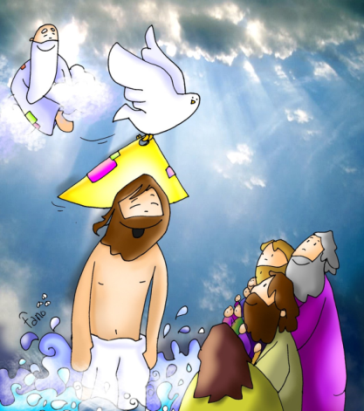 "Creo en un solo Dios, Padre todopoderoso, Creador del cielo y de la tierra, de todo lo visible y lo invisible. Creo en un solo Señor, Jesucristo, Hijo único de Dios, nacido del Padre antes de todos los siglos: Dios de Dios, Luz de Luz, Dios verdadero de Dios verdadero, engendrado, no creado, de la misma naturaleza del Padre, por quien todo fue hecho; que por nosotros lo hombres, y por nuestra salvación  bajó del cielo, y por obra del Espíritu Santo se encarnó de María, la Virgen, y se hizo hombre; y por nuestra causa fue crucificado en tiempos de Poncio Pilato; padeció y fue sepultado, y resucitó al tercer día, según las Escrituras,
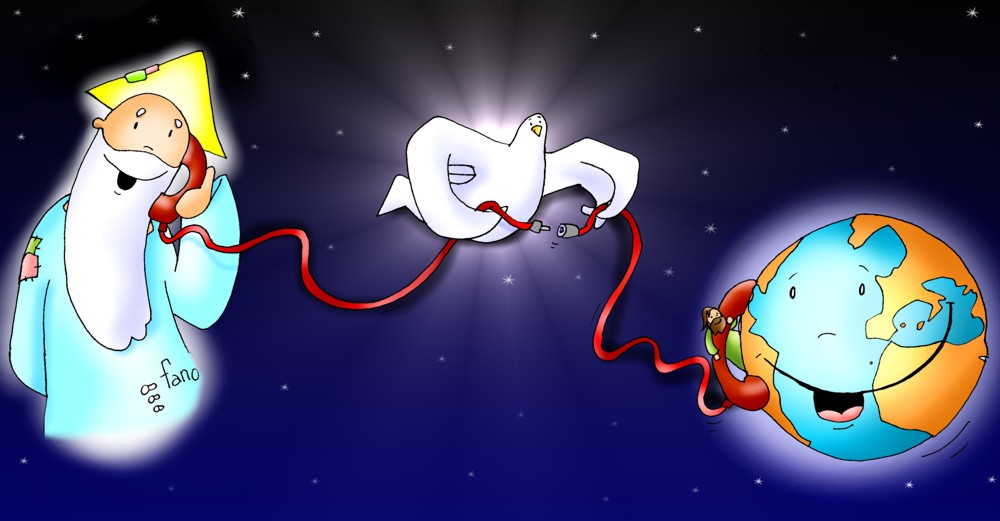 Respondemos:
				Te rogamos óyenos.
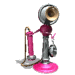 ENTRE TUS MANOS
Entre tus manos está mi vida, Señor.
Entre tus manos pongo mi existir.
Hay que morir, para vivir.
Entre tus manos confío mi ser.
 
Si el grano de trigo no muere, 
si no muere sólo quedará.
Pero si muere en abundancia dará
un fruto eterno que no morirá.
Hay que morir, para vivir.
Entre tus manos confío mi ser.
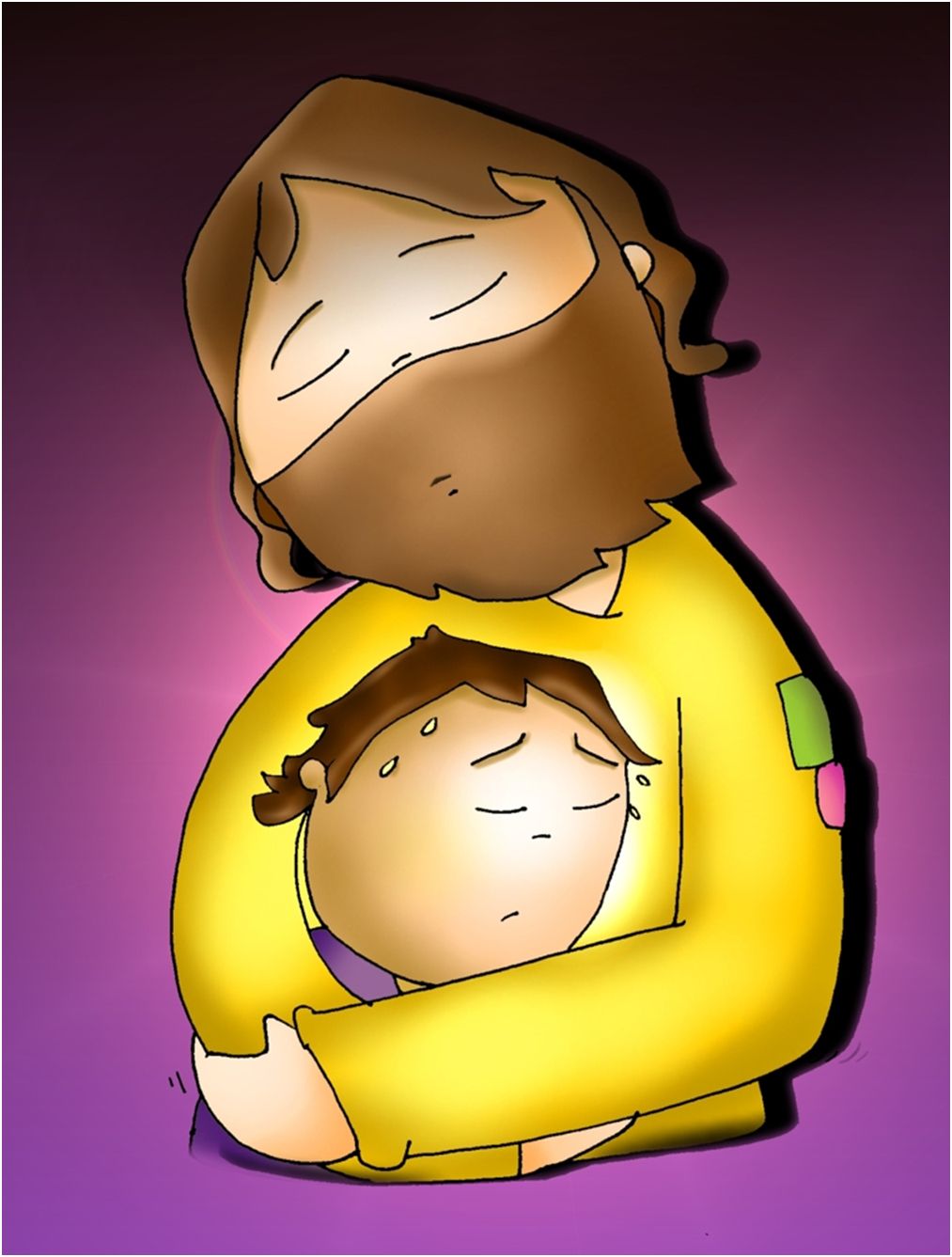 “Orad, hermanos, para que este sacrificio, mío y vuestro, 
sea agradable a Dios, Padre todopoderoso “ 


Todos: “El Señor reciba de tus manos este sacrificio, para alabanza y gloria de su Nombre, para nuestro bien y el de toda su Santa Iglesia”
PLEGARIA EUCARÍSTICA
El Señor esté con vosotros
Y con tu espíritu.

Levantemos el corazón.
Lo tenemos levantado hacia el Señor.

Demos gracias al Señor nuestro Dios.
Es justo y necesario.
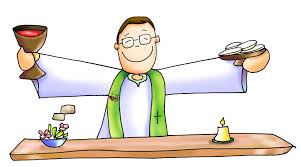 SANTO ES EL SEÑOR
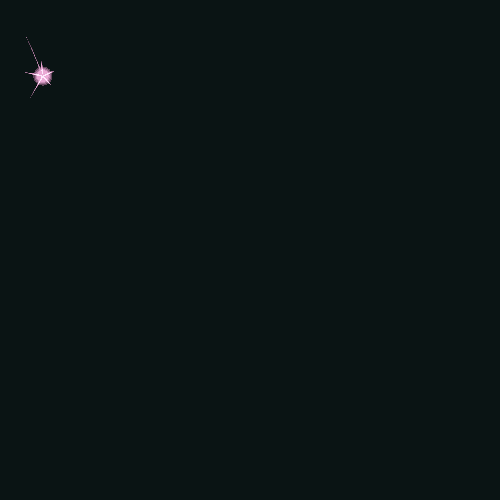 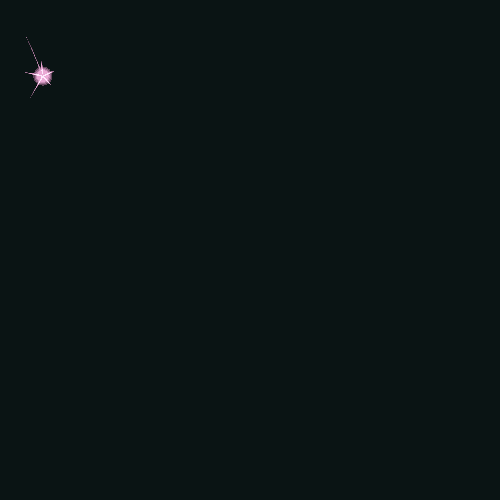 Santo, Santo, Santo es el Señor, 
Dios del universo. 
Llenos están el cielo y la tierra 
de su gloria.
Hosanna en el cielo.
Bendito el que viene 
en el nombre del Señor. 
Hosanna en el cielo.
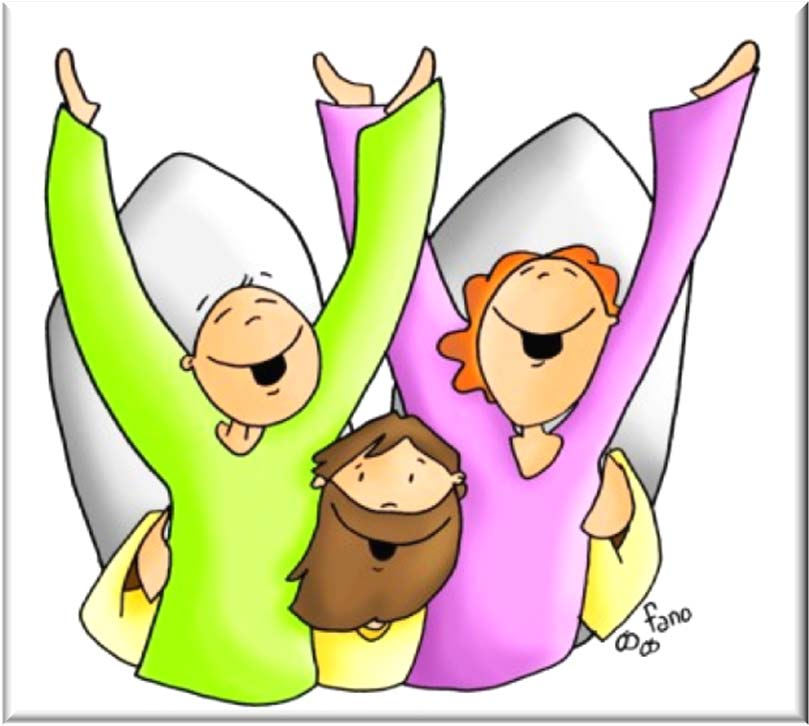 CONSAGRACIÓN
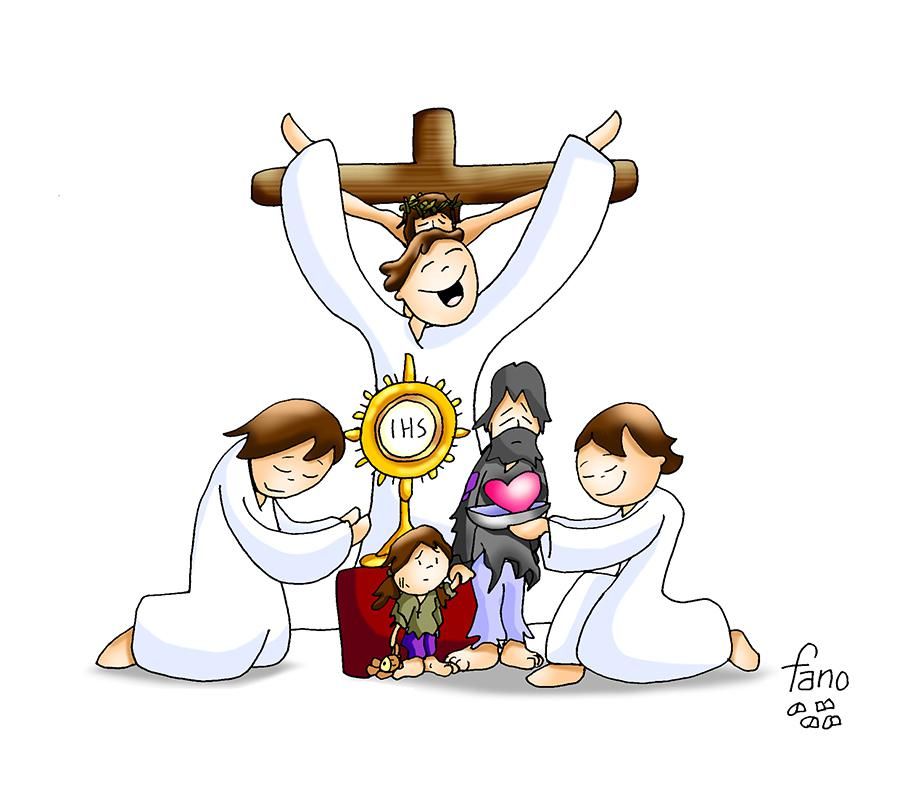 El pan y el vino se transforman en el Cuerpo y en la Sangre de Jesús.
Éste es el Sacramento de nuestra fe.

Todos: Anunciamos tu muerte,
proclamamos tu Resurrección.
¡Ven, Señor Jesús!
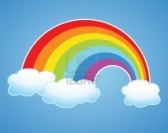 que  estás en el

Santificado sea tu nombre

Venga a nosotros tu

Hágase tu voluntad

en la          como en el  

Danos hoy nuestro           de cada día

Perdona nuestras ofensas

como también nosotros

perdonamos a los que nos ofenden

No nos dejes caer en la tentación 

y líbranos del mal.
Padre Nuestro
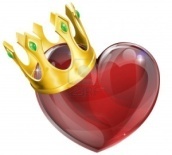 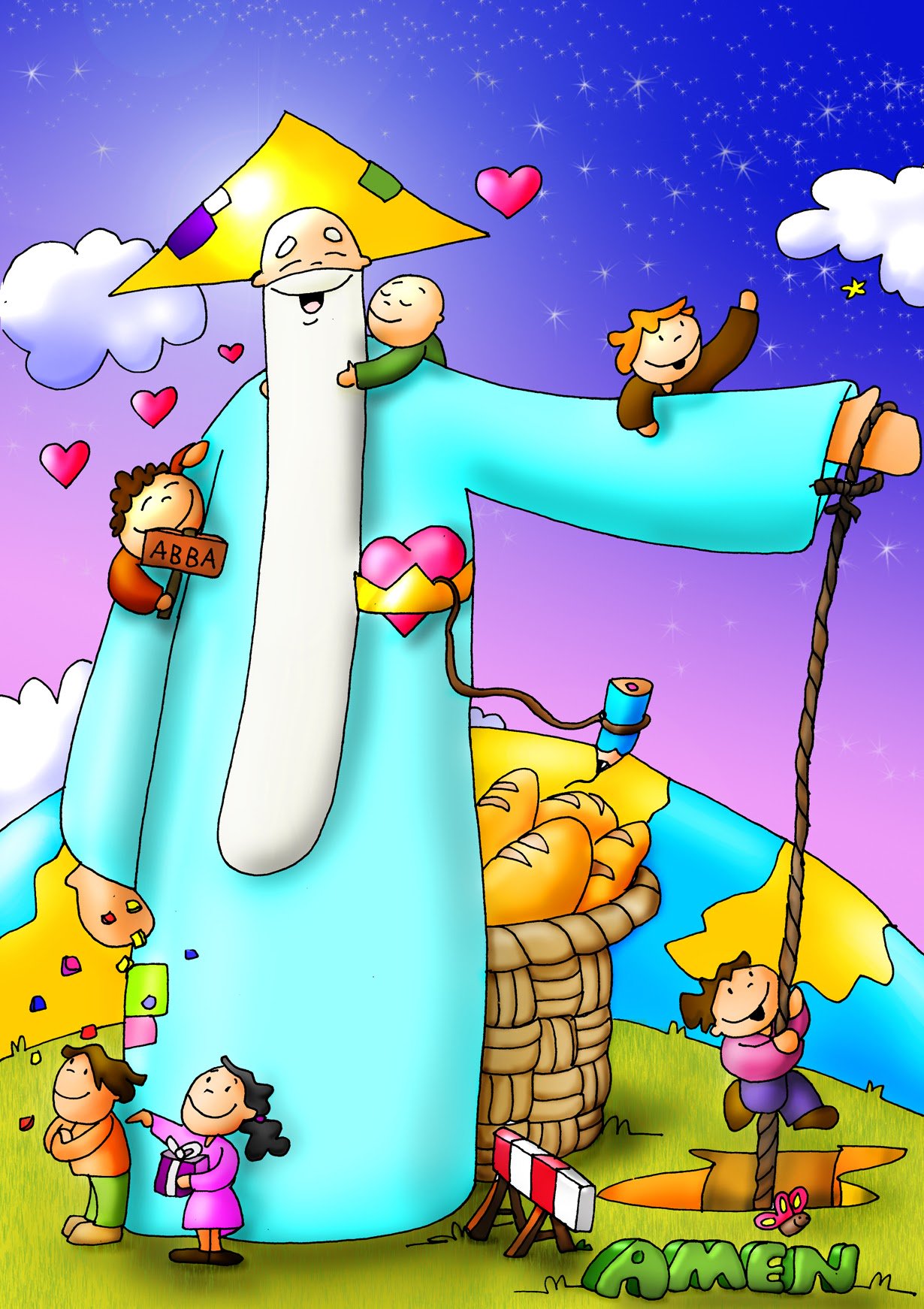 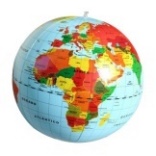 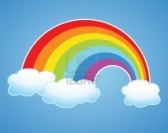 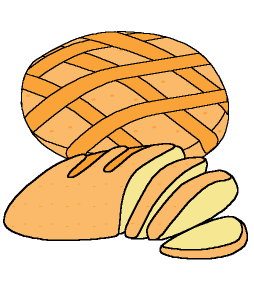 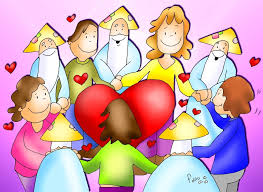 … esperamos la venida gloriosa de nuestro Señor Jesucristo.

Todos: Tuyo es el Reino, tuyo el poder y la gloria, por siempre, Señor.
RITO DE LA PAZ
… La paz del Señor esté siempre con vosotros.

Todos: Y con tu espíritu.

…Daos fraternalmente la paz
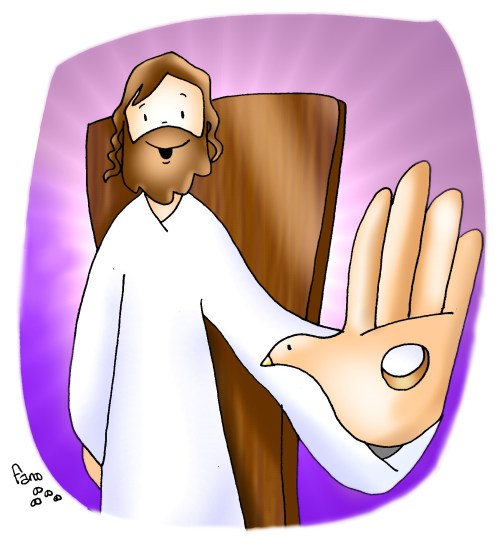 CORDERO DE DIOS
Cordero de Dios que quitas el pecado del mundo, 
ten piedad de nosotros, ten piedad. 

Cordero de Dios que quitas el pecado del mundo, 
ten piedad de nosotros, ten piedad. 

Cordero de Dios que quitas el pecado del mundo, 
danos la paz, danos la paz, danos la paz.
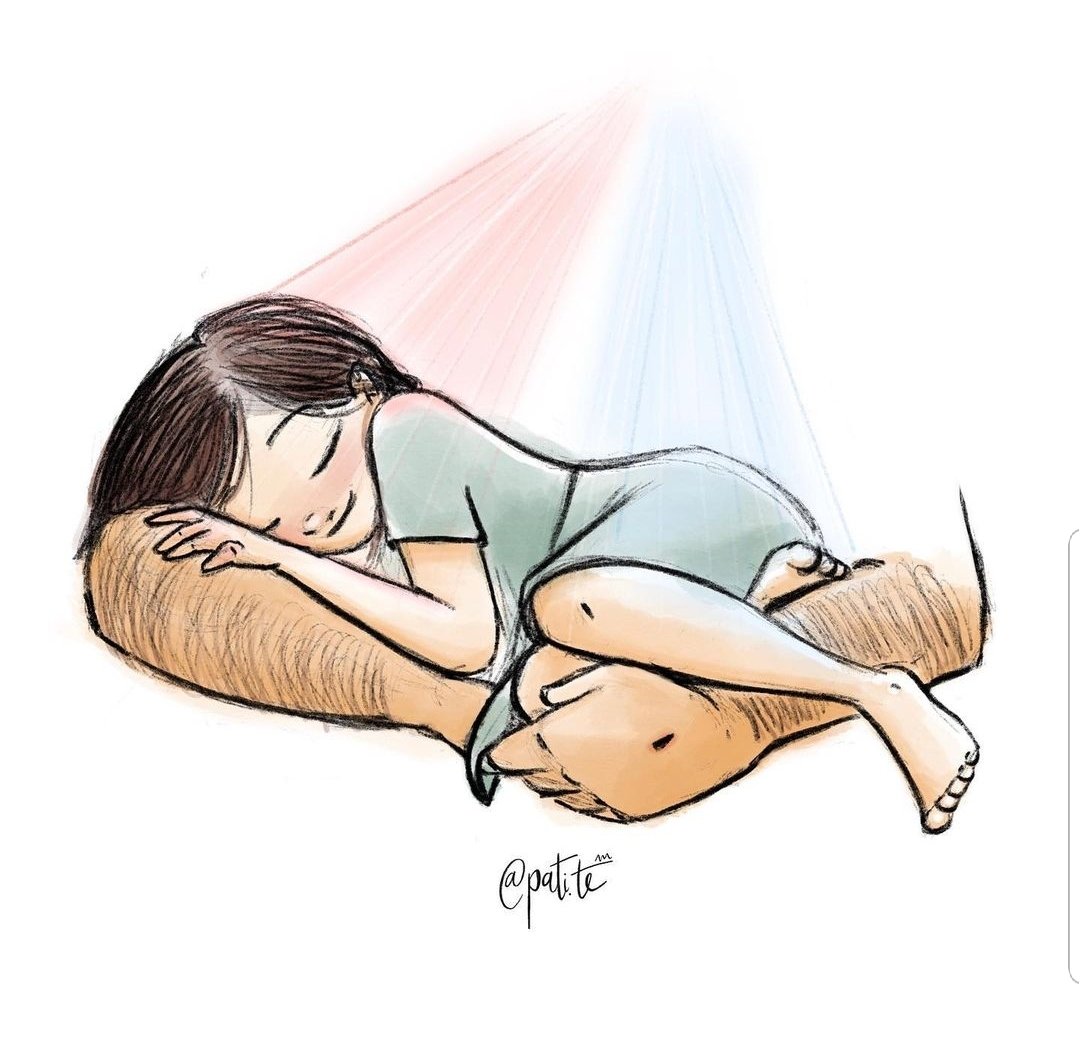 Éste es el Cordero de Dios que quita el pecado del mundo. Dichosos los invitados a la mesa del Señor.

Todos:
Señor, no soy digno de que entres en mi casa, pero una palabra tuya bastará para sanarme.
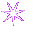 V DOMINGO DE CUARESMA
Juan 12 Si el grano de trigo cae en tierra y muere, da mucho fruto.
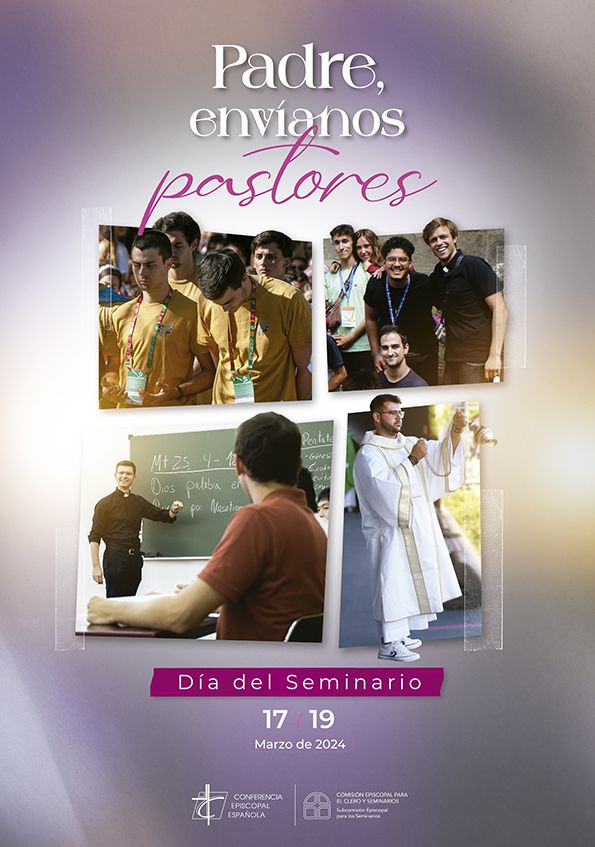 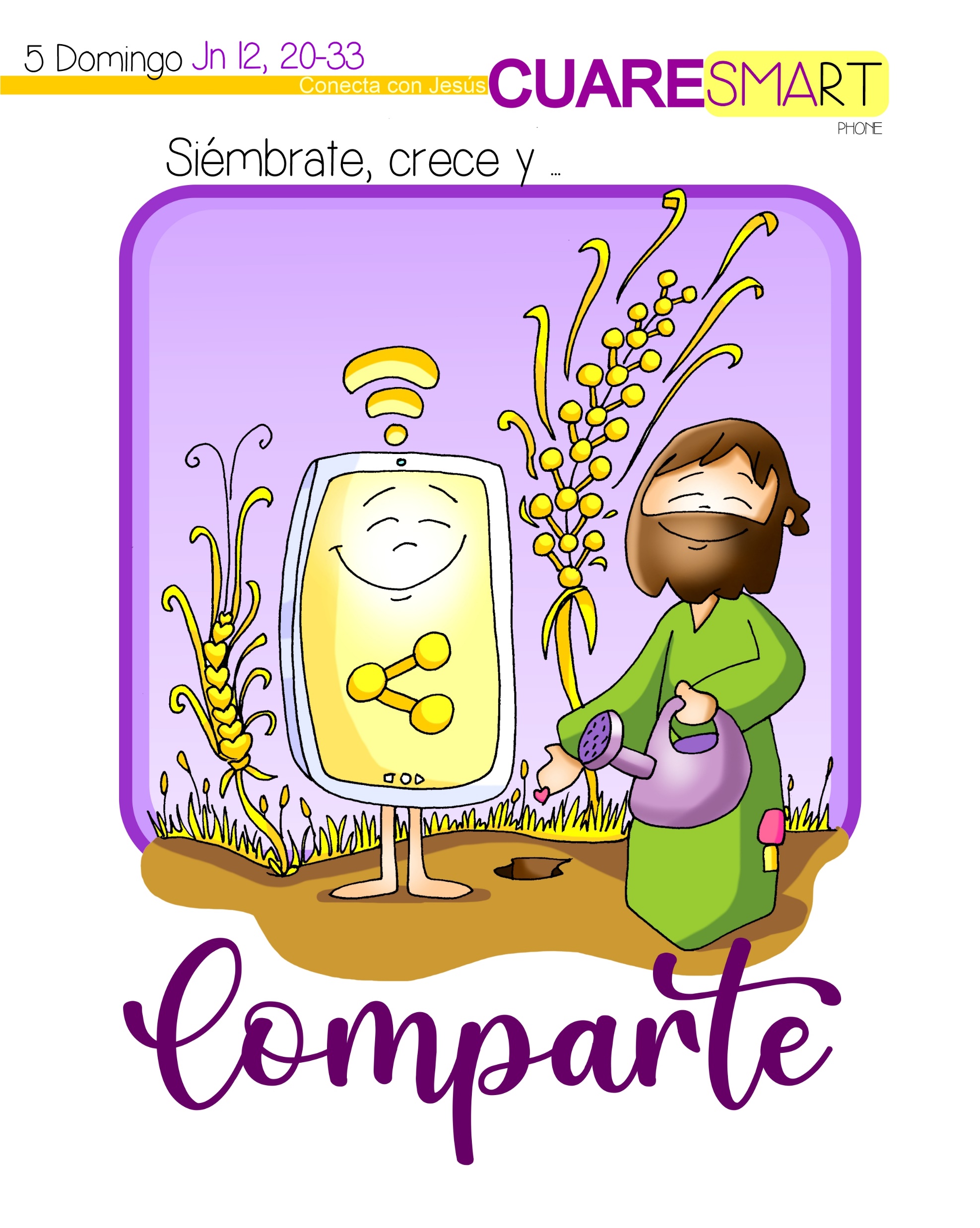 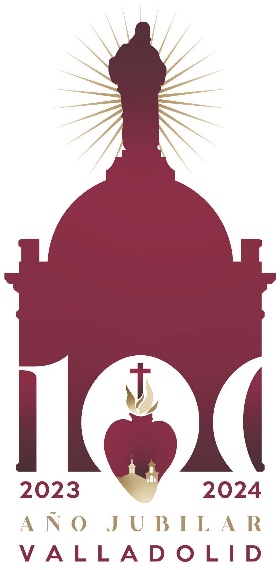 DONA TU VIDA
Una noche de sudores 
con la barca en el mar,
mientras el cielo aclara ya, 
mirabas tus redes vacías.
Pero hay alguien que te llama 
y otros mares te enseñará,
en el corazón del hombre
sus redes echará.
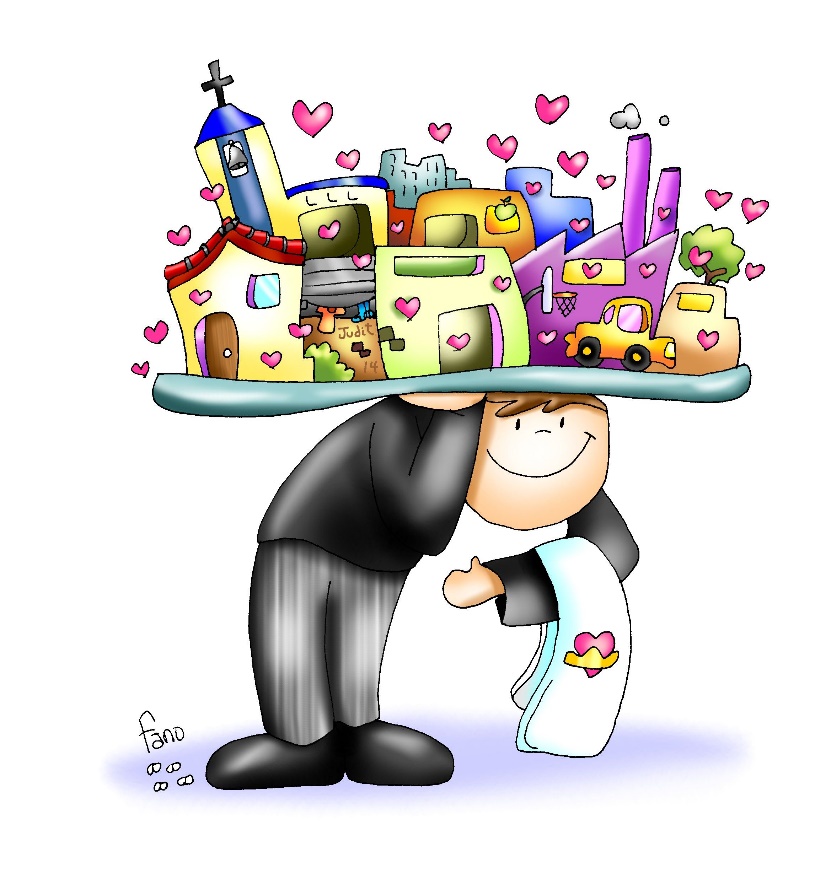 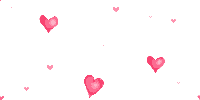 1/4
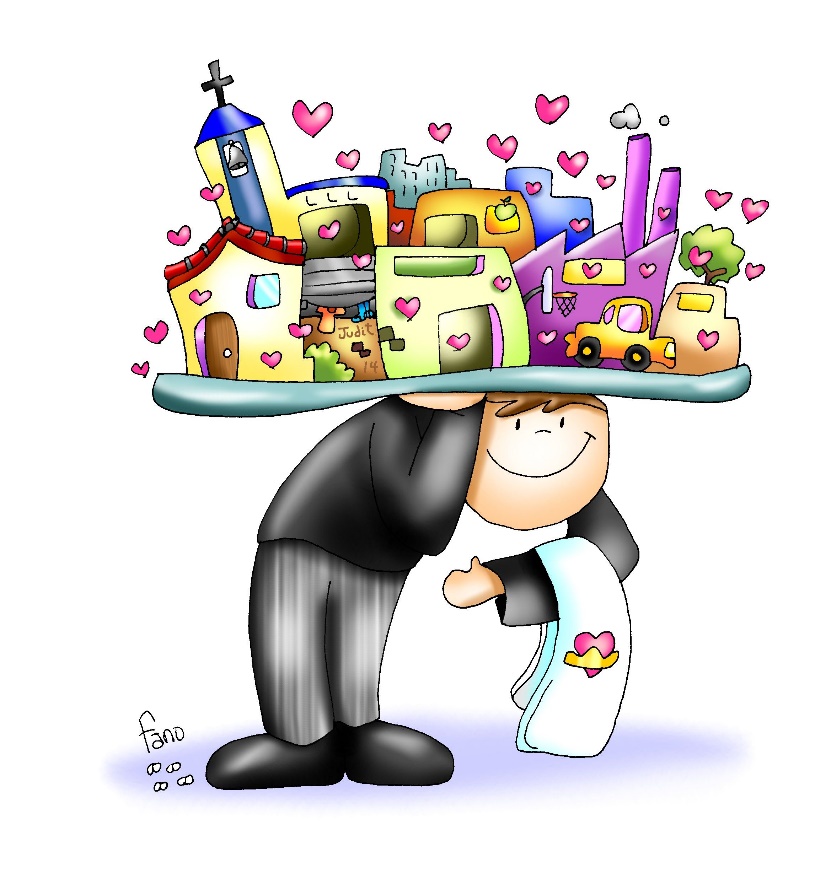 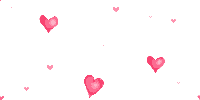 Dona toda tu vida 
como María 
al pie de la Cruz.
Y serás siervo de cada hombre, 
siervo por amor,
sacerdote de la humanidad.
2/4
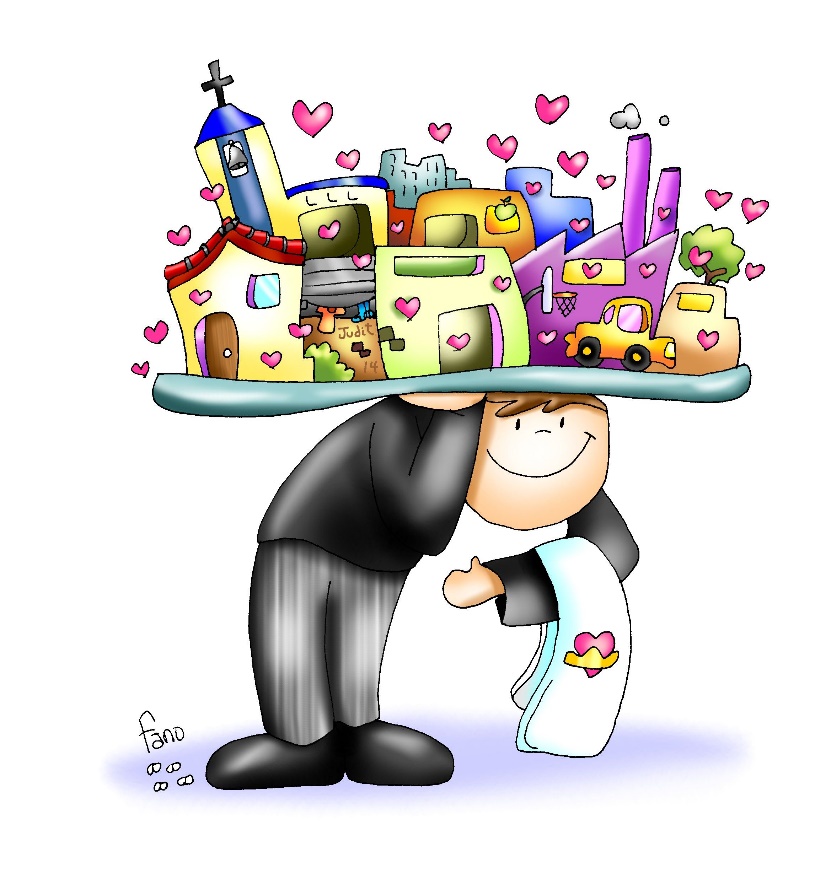 Caminabas en el silencio, 
entre lágrimas esperando
que la semilla echada ya 
cayera en la tierra buena.
Hoy tu corazón se alegra 
porque el grano ha dorado ya
y madurado bajo el sol, 
sólo queda recogerlo.
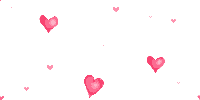 3/4
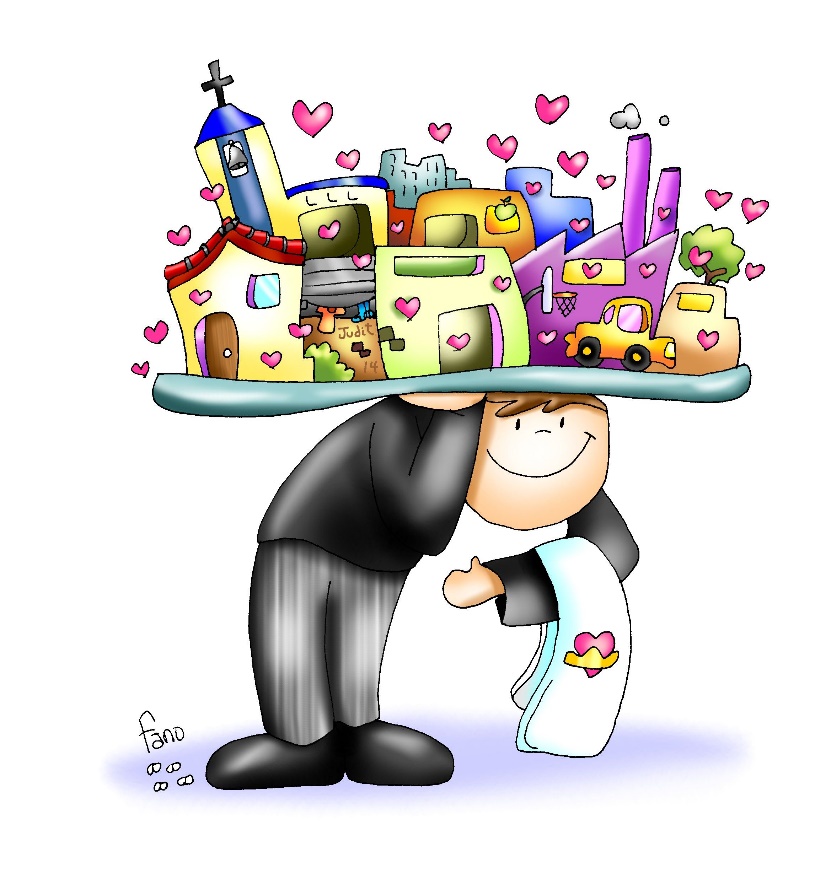 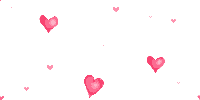 Dona toda tu vida 
como María 
al pie de la Cruz.
Y serás siervo de cada hombre, 
siervo por amor,
sacerdote de la humanidad.
4/4
MÁS ALLÁ
Más allá de mis miedos,
más allá de mi inseguridad,
quiero darte una respuesta.
Aquí estoy, para hacer tu voluntad,
para que mi amor sea decirte Sí,
hasta el final.
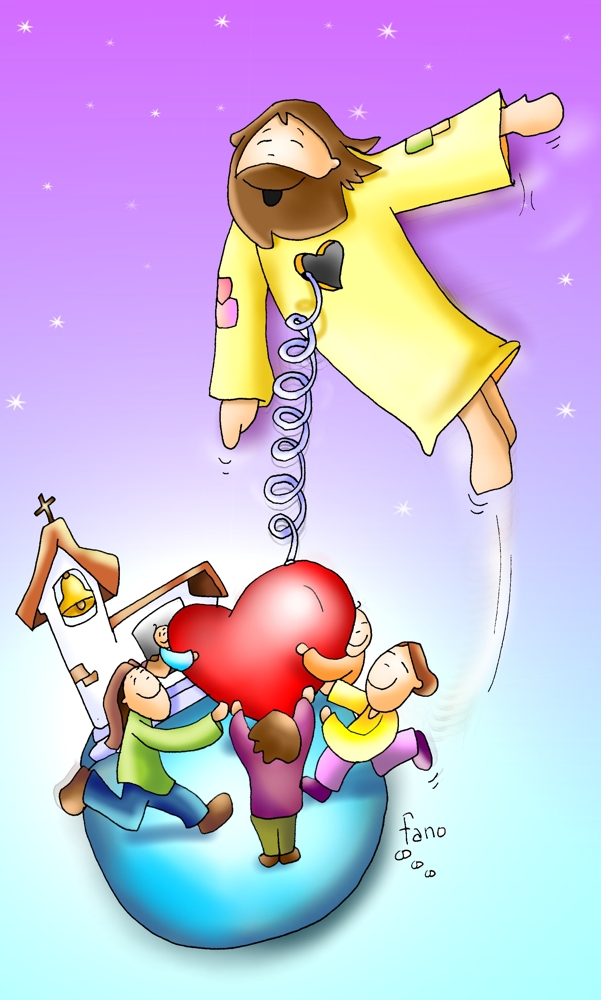 ¡Gracias mi Dios!
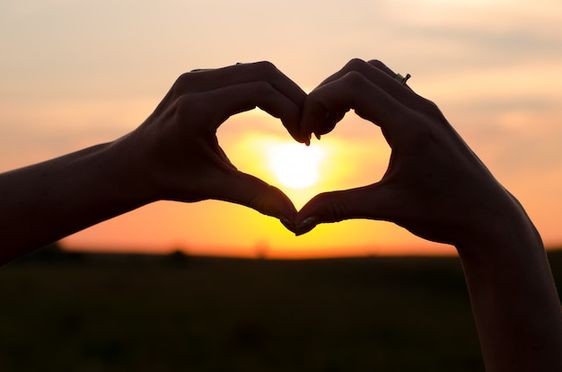 Acción de Gracias
VENGO
Ya no hay palabras que deba callar,
ya no hay motivos para no cantar.
Hoy he sentido la presencia de Dios,
pues soy más fuerte, hoy tengo su amor.

Y vengo con el corazón bien lleno
de esperanza y de mil sueños,
hoy es día para amar.
Y quiero gritarle al mundo entero 
que hay un Dios verdadero
y que nos vino a salvar.
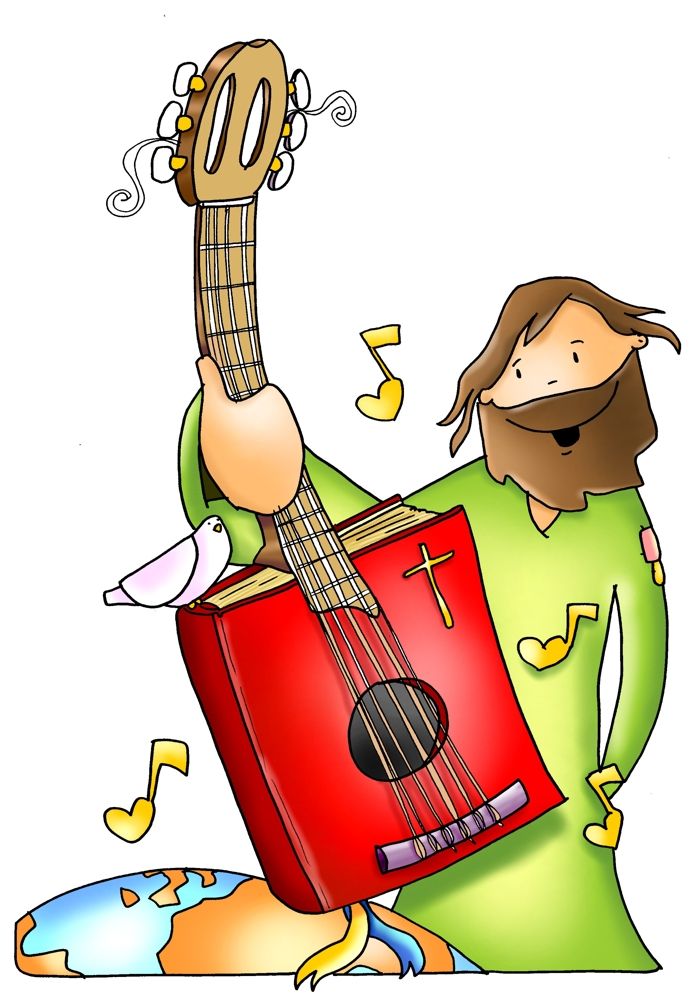 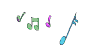 1/4
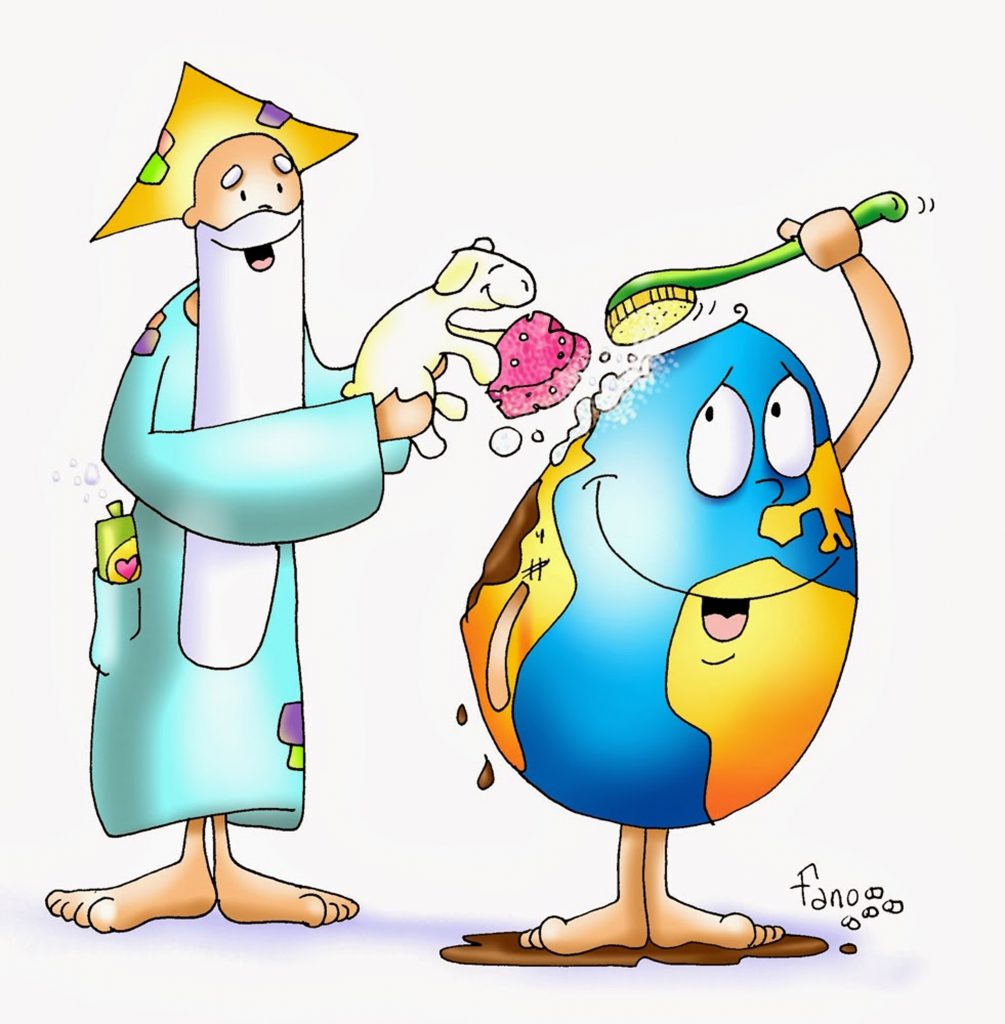 Tengo una cosa que te quiero contar,
hay un planeta que debemos cuidar.
Es nuestra casa, Dios nos la regaló,
en tu mano está dejarla aún mejor.

Y vengo con el corazón bien lleno
de esperanza y de mil sueños,
hoy es día para amar.
Y quiero gritarle al mundo entero 
que hay un Dios verdadero
y que nos vino a salvar.
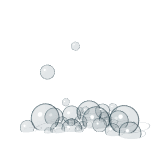 2/4
Si eres valiente este es tu lugar, 
un sitio nuevo para la libertad. 
Aquí no importa tu condición, 
ya que Él te quiere tal cual te creó.

Y vengo con el corazón bien lleno
de esperanza y de mil sueños,
hoy es día para amar.
Y quiero gritarle al mundo entero 
que hay un Dios verdadero
y que nos vino a salvar.
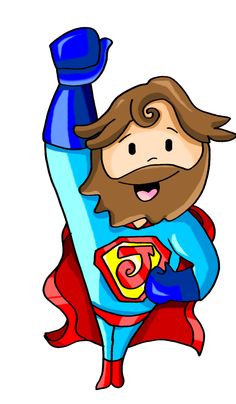 3/4
Dame tu mano, ya no hay marcha atrás.
Es nuestra historia la vamos a cambiar. 
El sol que brilla para todos salió,
grita y haz ruido, tú eres su voz.

Y vengo con el corazón bien lleno
de esperanza y de mil sueños,
hoy es día para amar.
Y quiero gritarle al mundo entero 
que hay un Dios verdadero
y que nos vino a salvar (BIS)
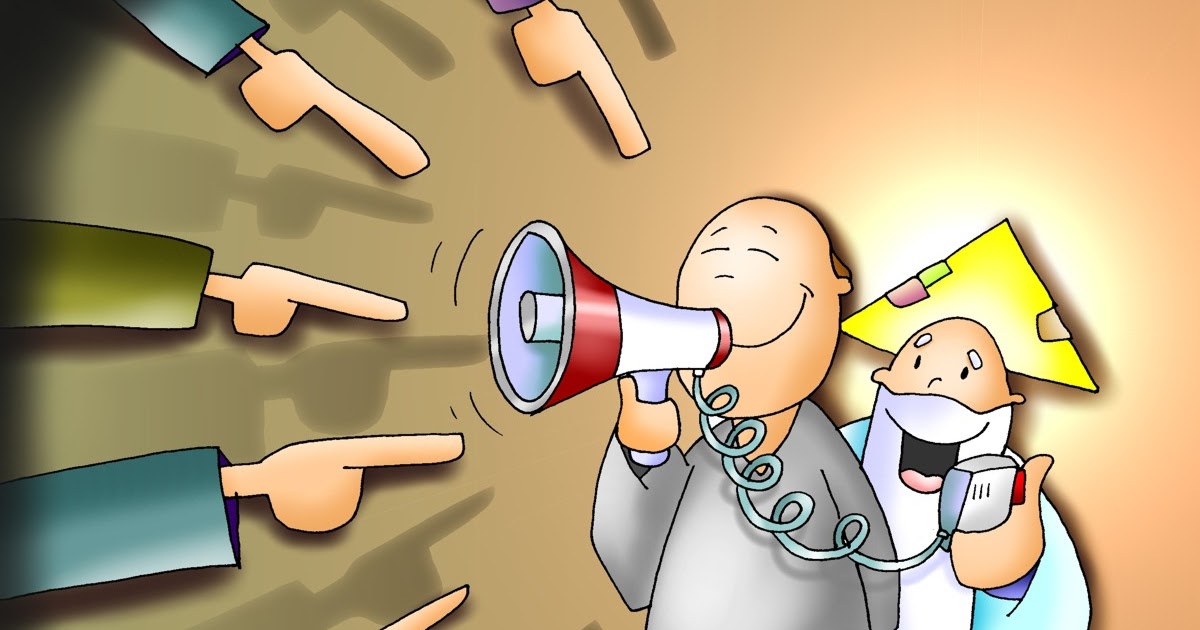 4/4
MI DIOS HERMANO
Así dame la mano y no me dejes atrás;    
quiero andar contigo todo el camino que tengo que andar. 
Y así, siempre mi amigo, siempre contigo podré contar. 
Yo prometo serte fiel y hacer de ti mi fe.
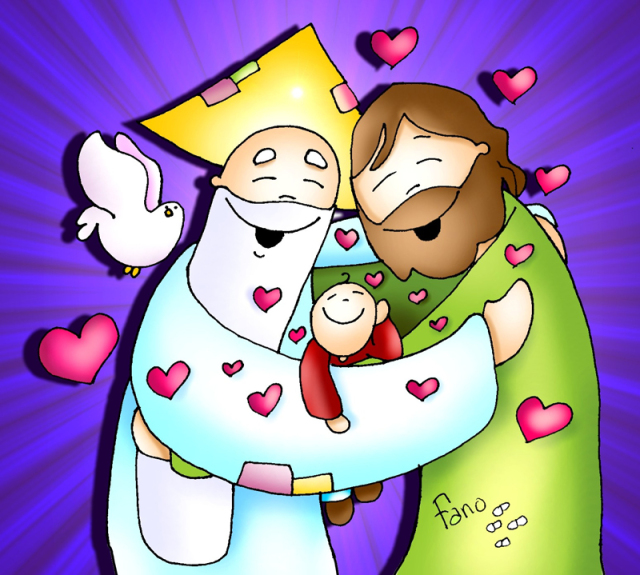 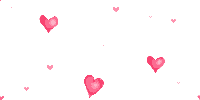 1/3
Y una flor en cada esquina a tu lado plantaré, 
y una estrella que sonría cuando vaya a amanecer, 
y acariciaré la vida como si fuera a terminar,
y allí donde el hombre viva es allí donde estarás.
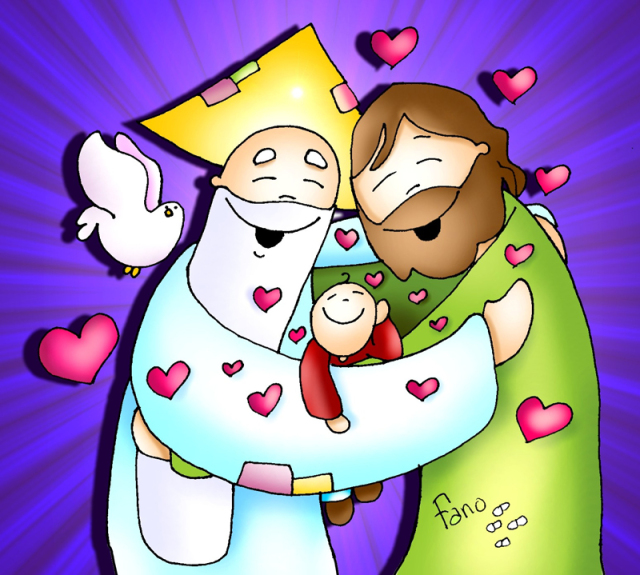 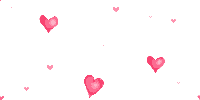 2/3
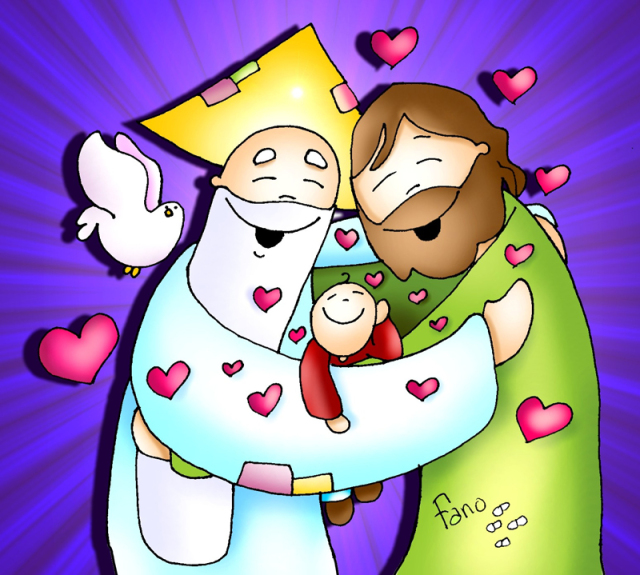 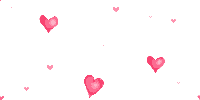 Mi dios hermano, mi dios obrero,
mi dios mendigo, mi dios minero, 
en las montañas, en las empresas, 
en las esquinas, en las acequias.
 
No un dios de barro, no un dios de feria,
no un dios de templo de oro embriagado.
Mi dios mendigo, mi dios hermano,
han hecho astillas de tu madero.
3/3
¡FELIZ DÍA DEL SEÑOR!
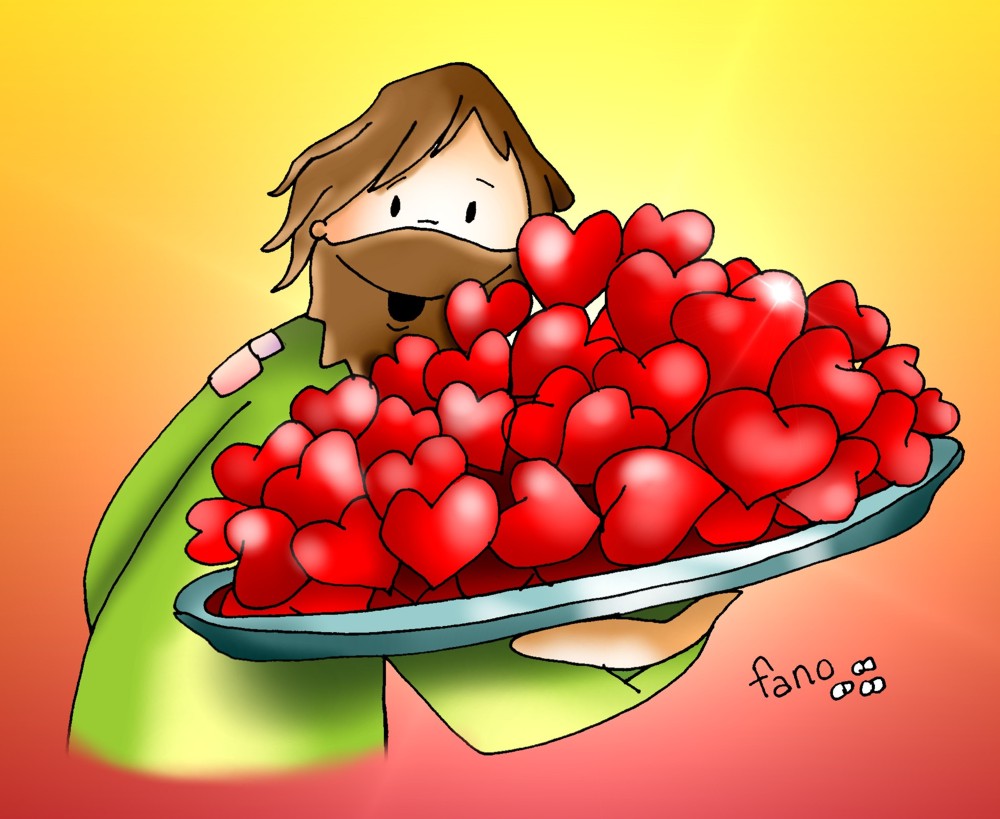 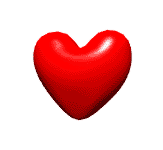 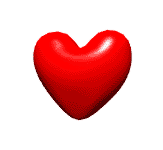 ¡COMPÁRTELO CON LOS DEMÁS!